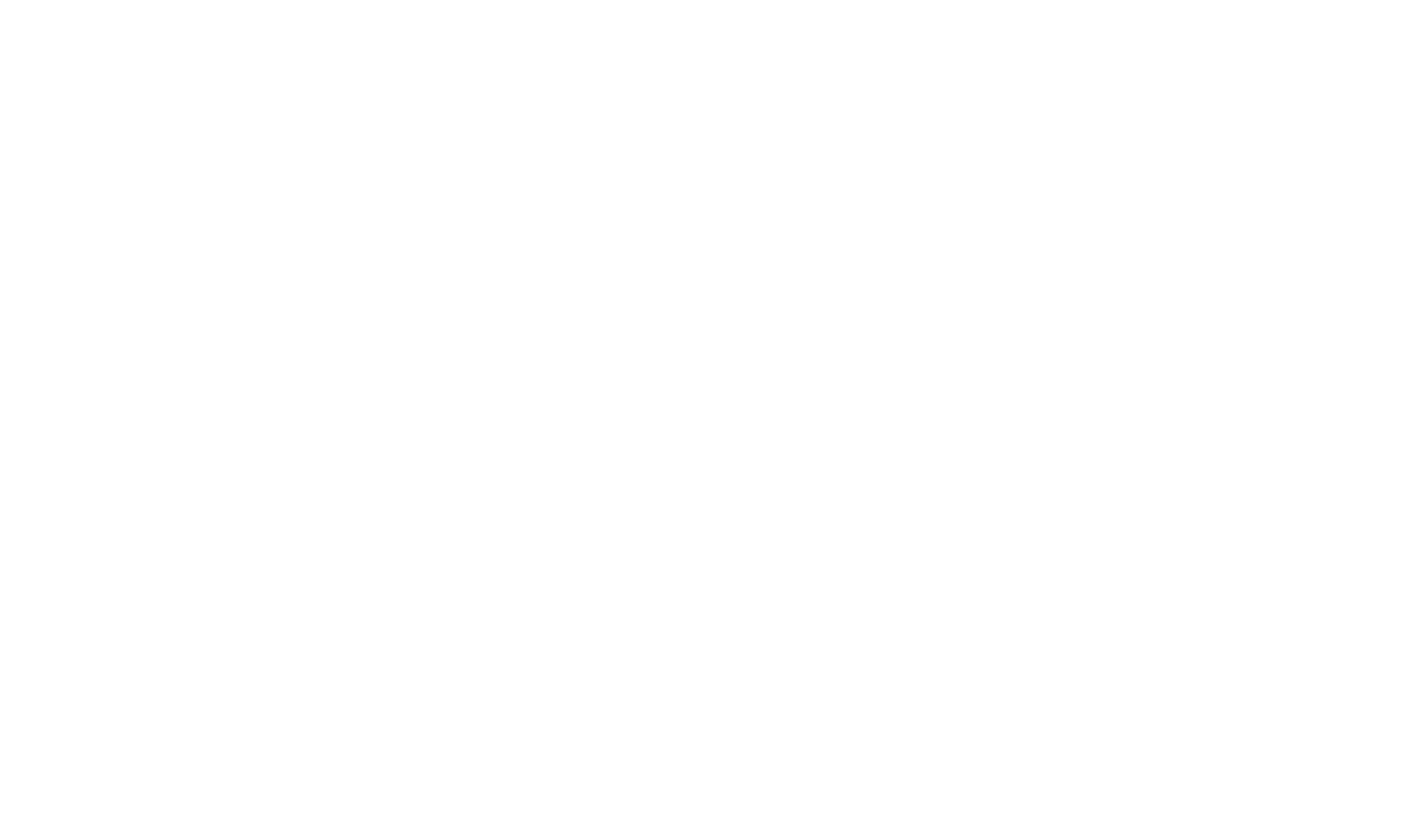 DTTA Web-Seminar
Home Workout - Tischtennisspezifisches Athletiktraining 
Daniel Ringleb (Referent Bildung & Forschung)
Montag, 1. Februar – 18:00 - 19:00 Uhr
Agenda
Movement Preparation
Tabata
Athletik: Schnelligkeit
Kräftigung: Bring Sally Up
Progressive Muskelentspannung
Movement Preparation
Tabata
Musik zum Einfügen: 
https://www.youtube.com/watch?v=vIvEAWggAPw
Athletik - Schnelligkeit
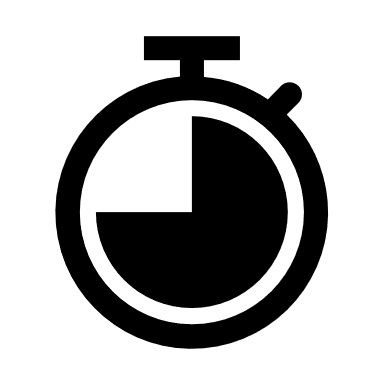 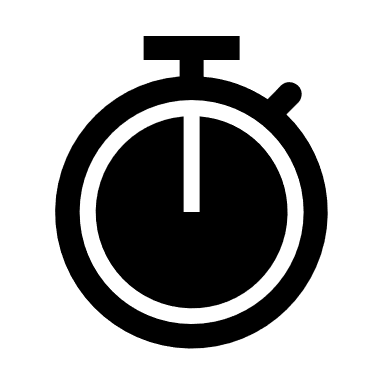 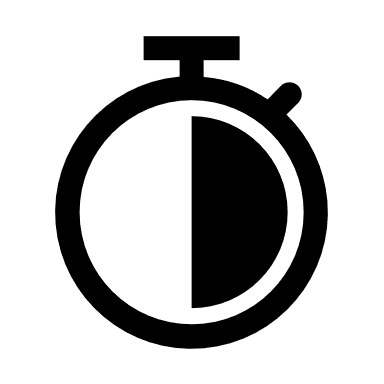 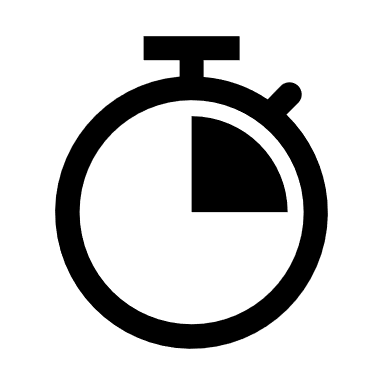 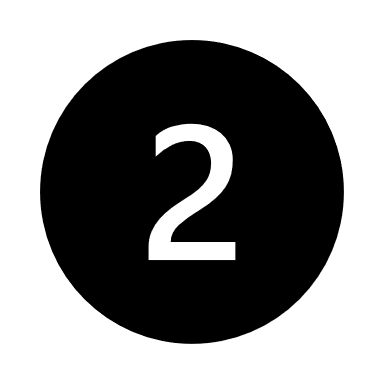 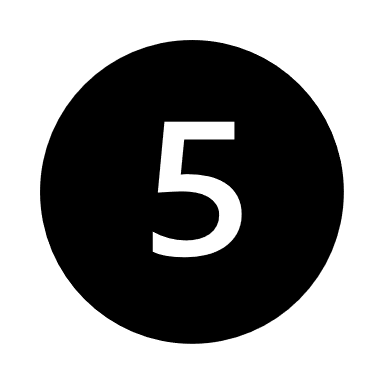 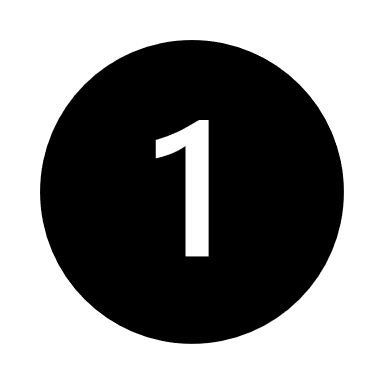 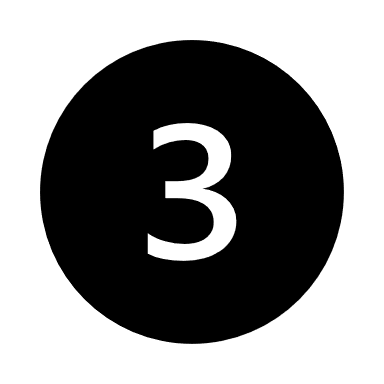 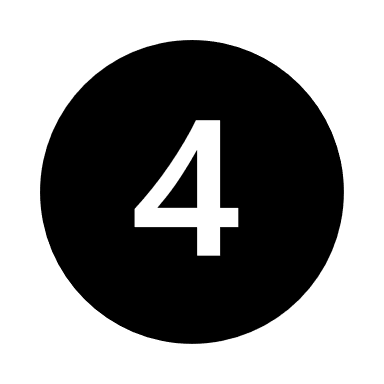 Athletik - Schnelligkeit
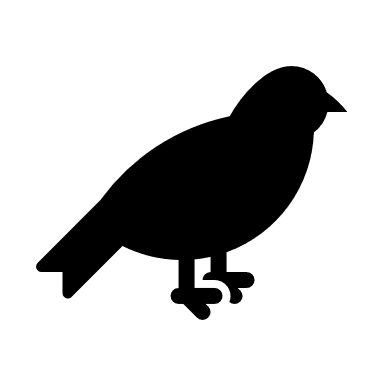 VH-Fuchs
RH-Rabe
0/10
Athletik - Schnelligkeit
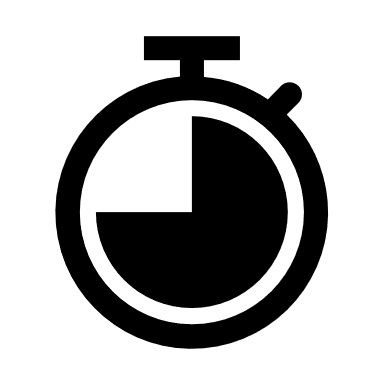 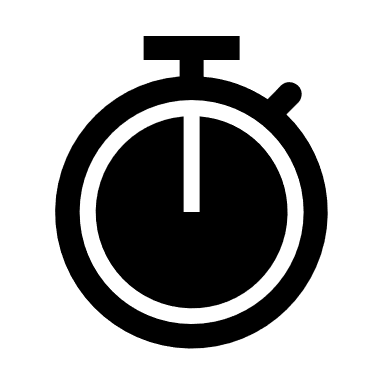 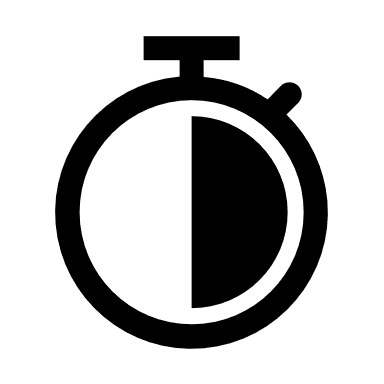 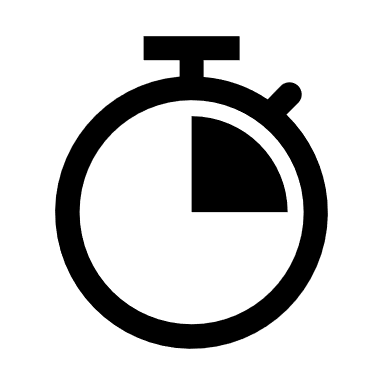 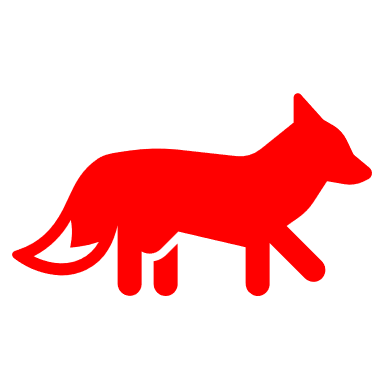 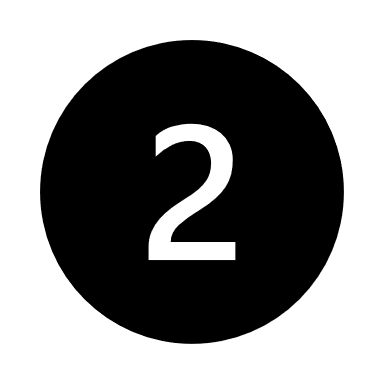 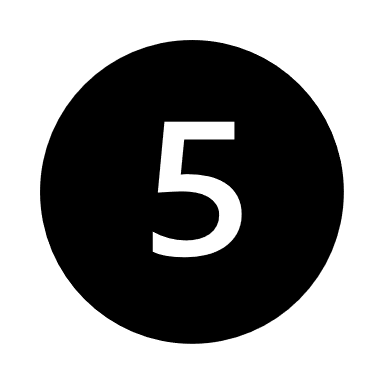 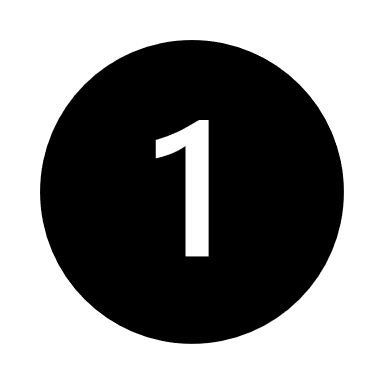 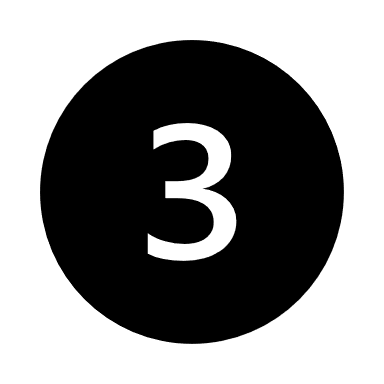 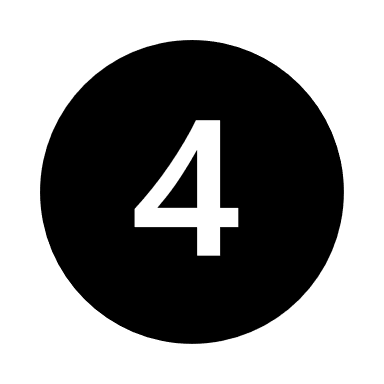 1/10
Athletik - Schnelligkeit
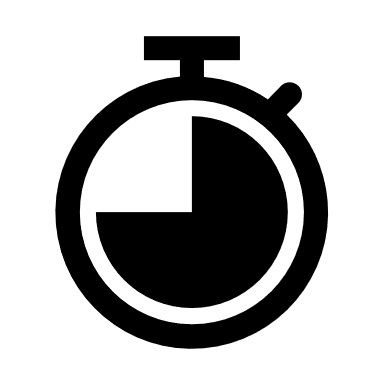 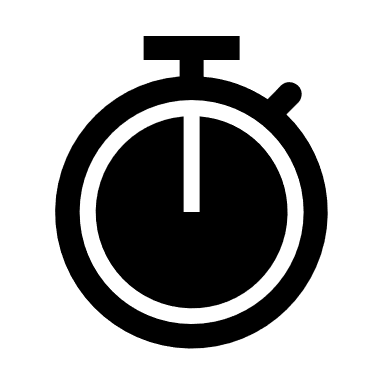 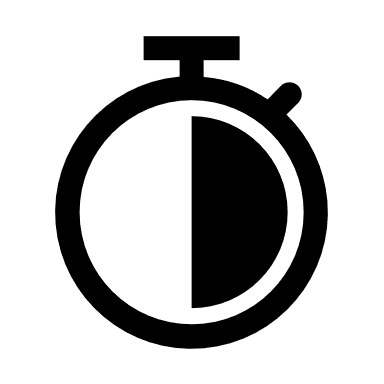 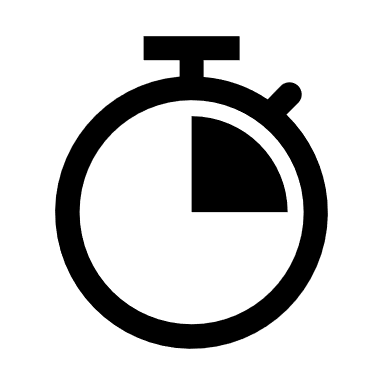 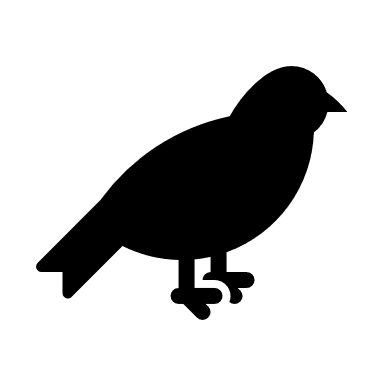 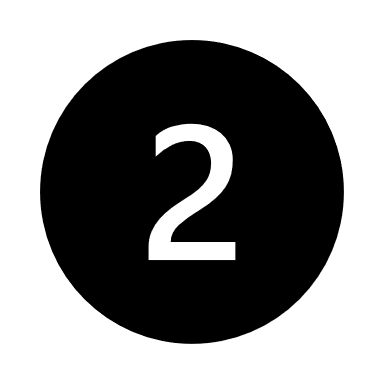 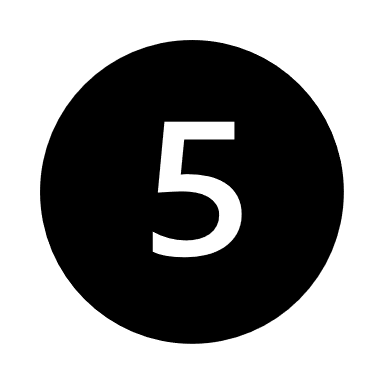 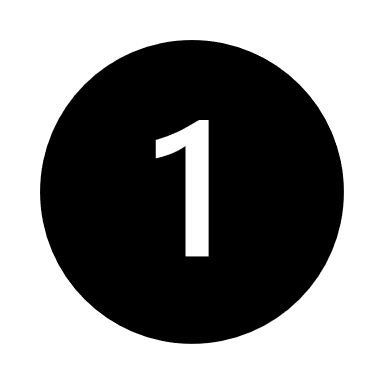 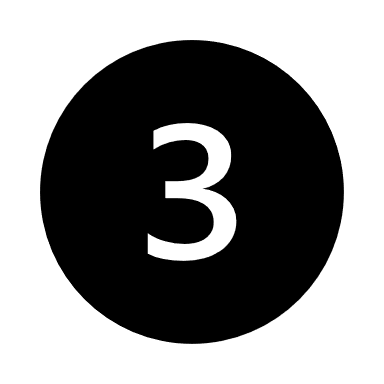 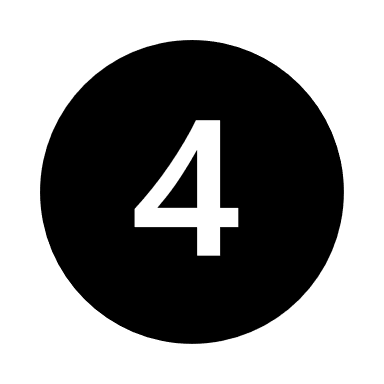 2/10
Athletik - Schnelligkeit
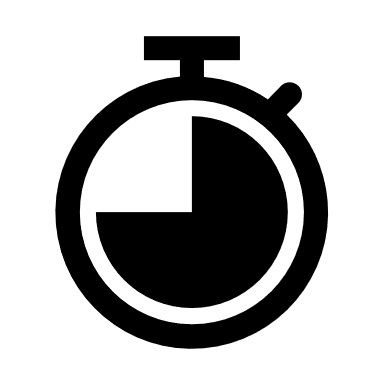 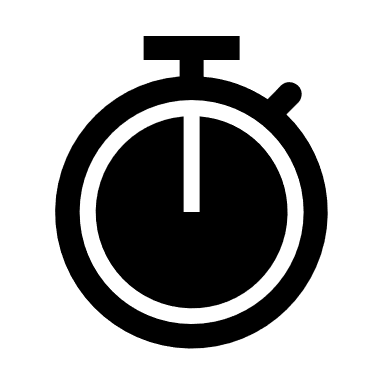 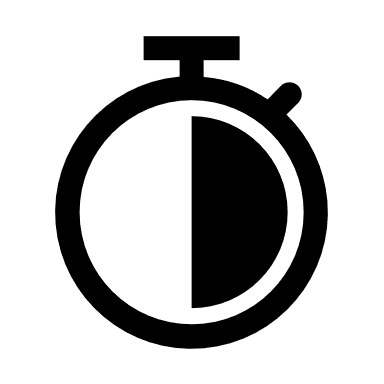 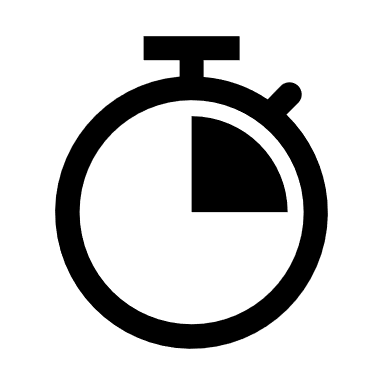 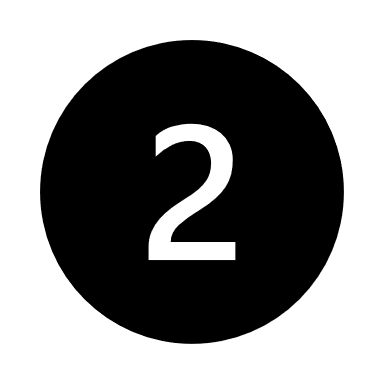 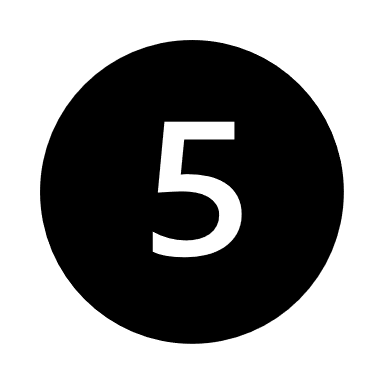 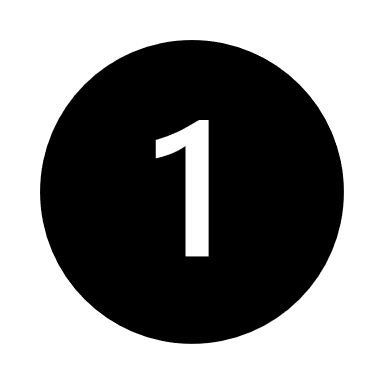 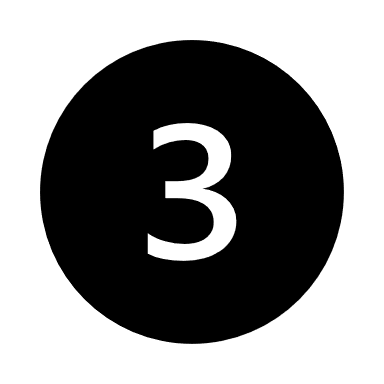 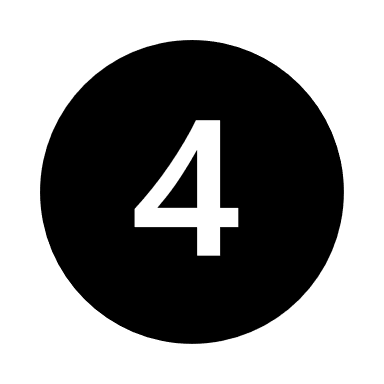 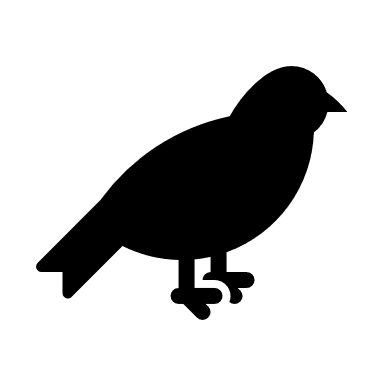 3/10
Athletik - Schnelligkeit
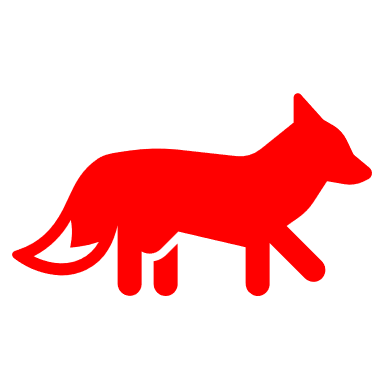 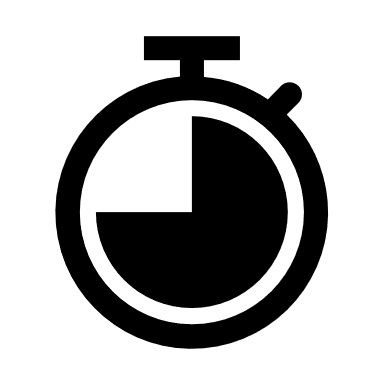 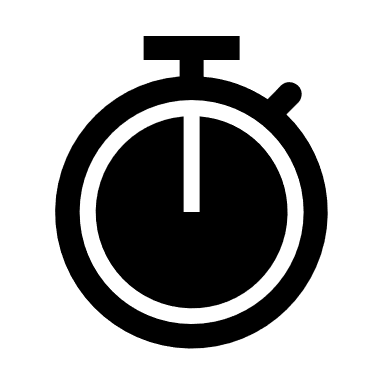 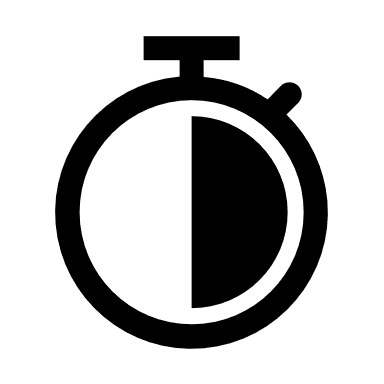 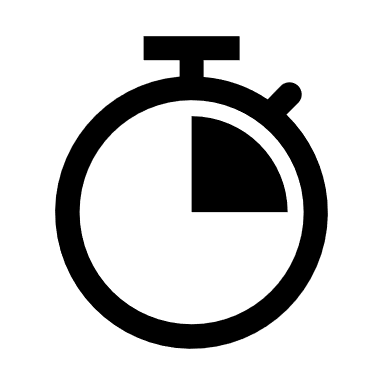 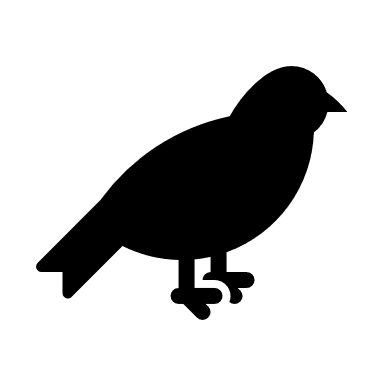 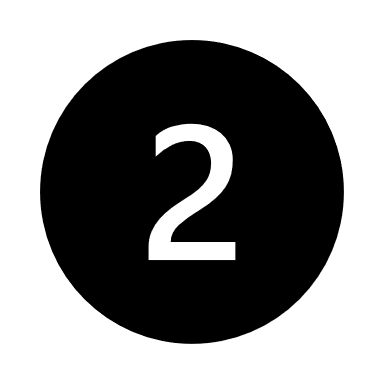 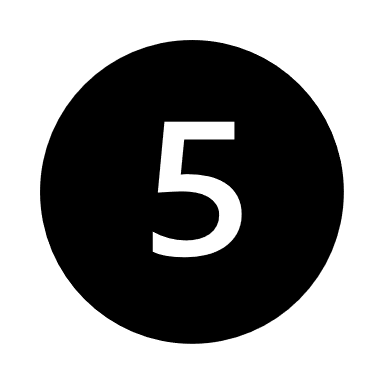 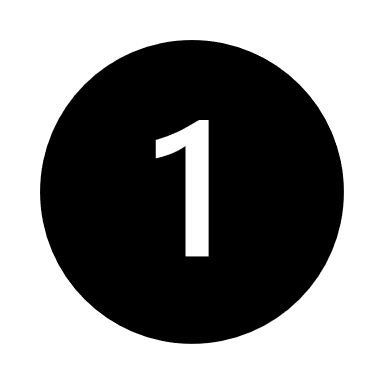 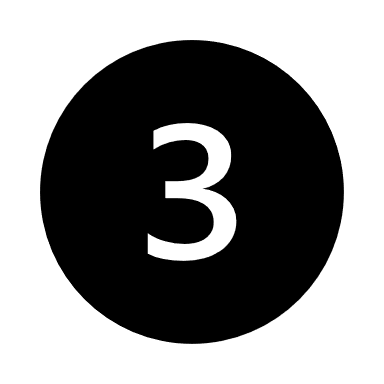 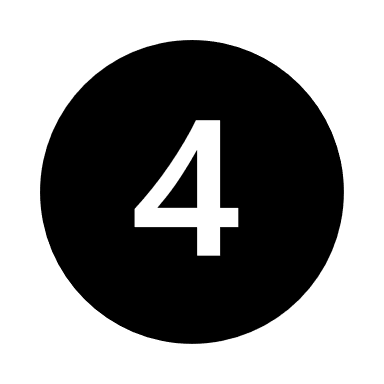 4/10
Athletik - Schnelligkeit
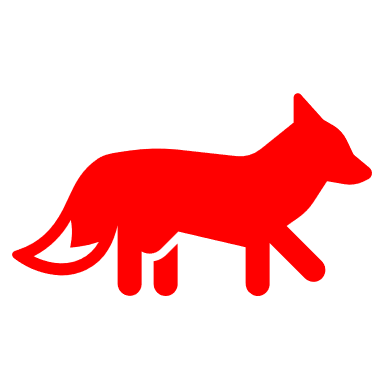 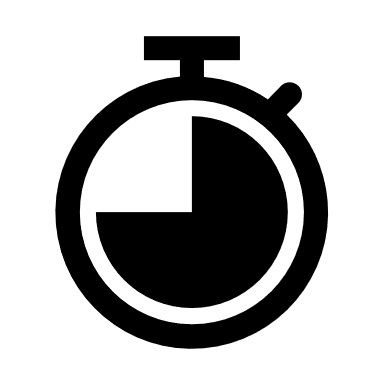 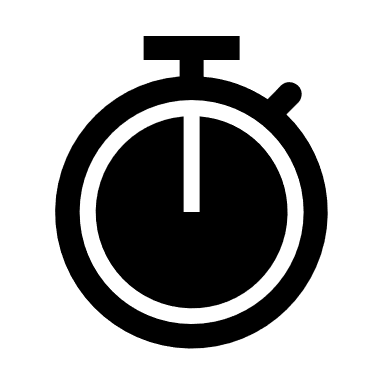 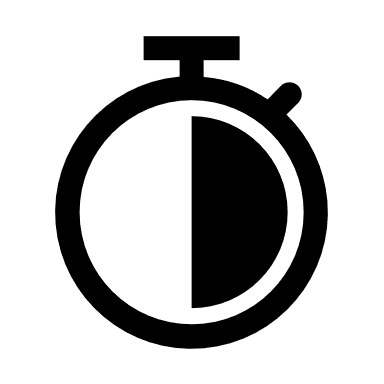 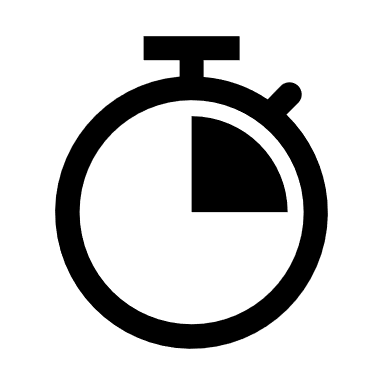 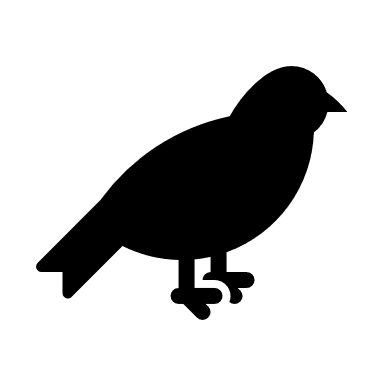 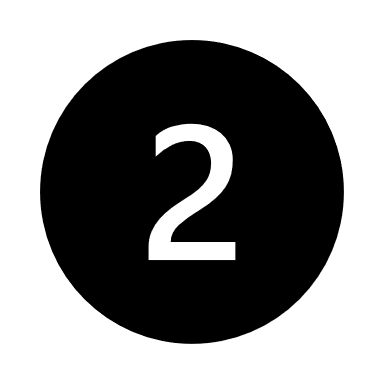 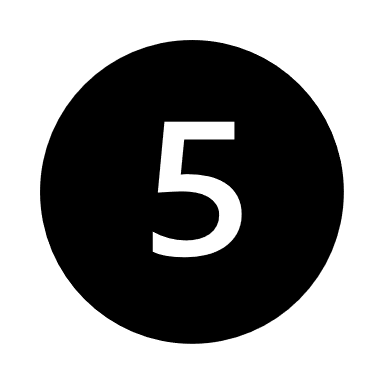 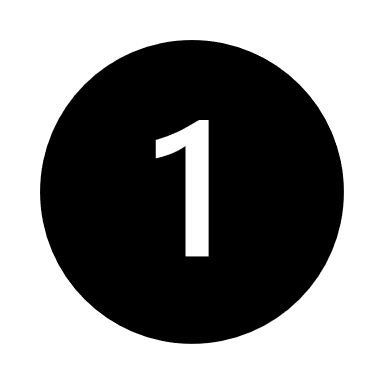 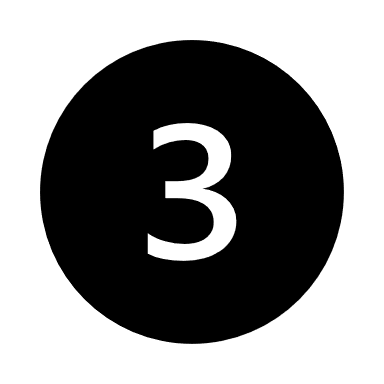 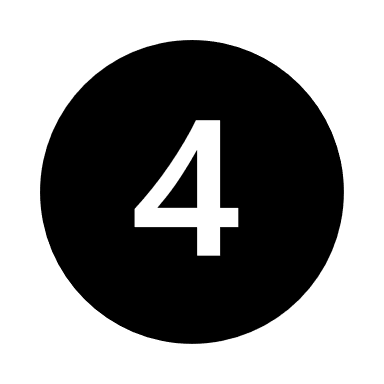 5/10
Athletik - Schnelligkeit
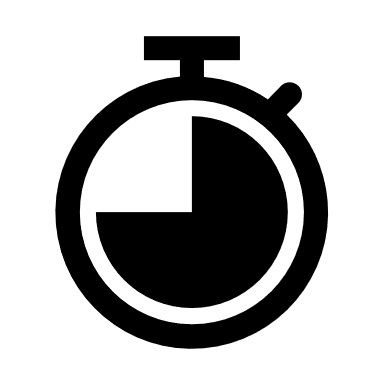 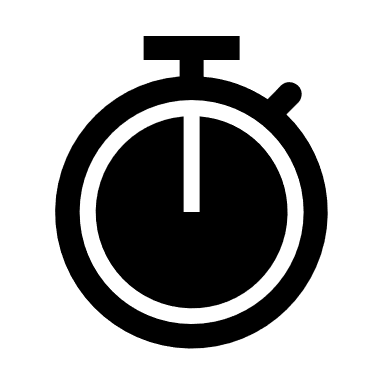 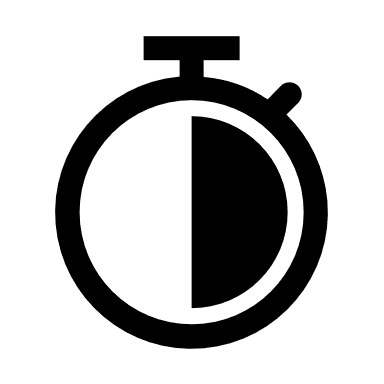 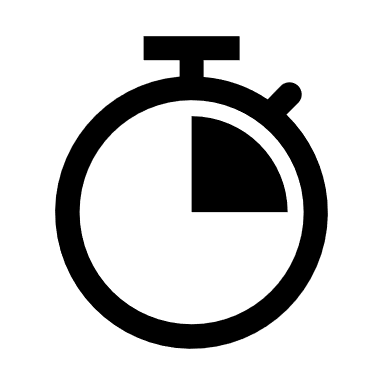 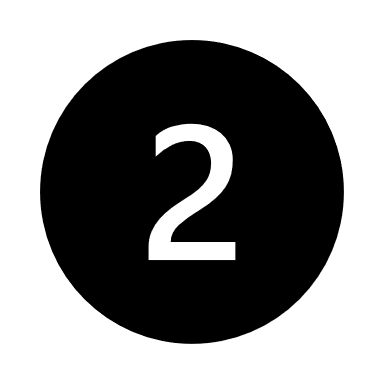 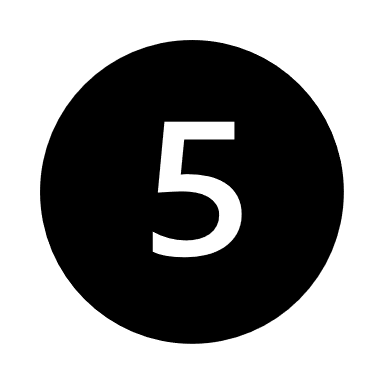 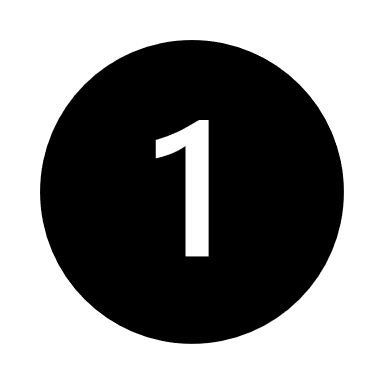 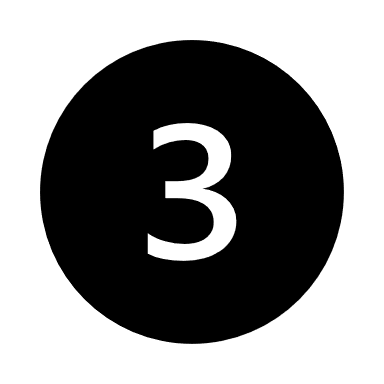 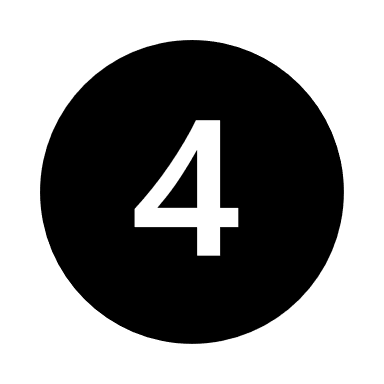 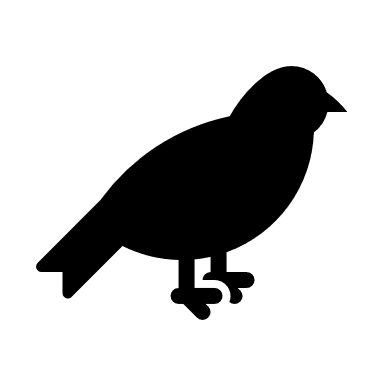 6/10
Athletik - Schnelligkeit
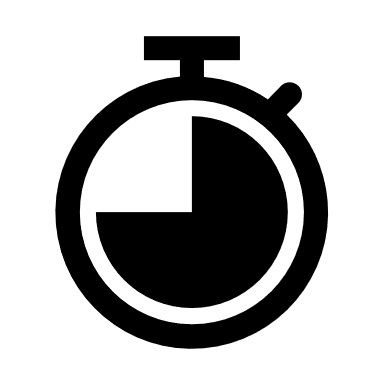 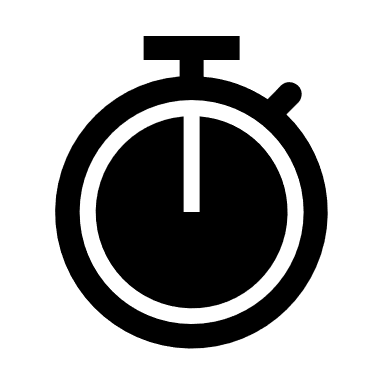 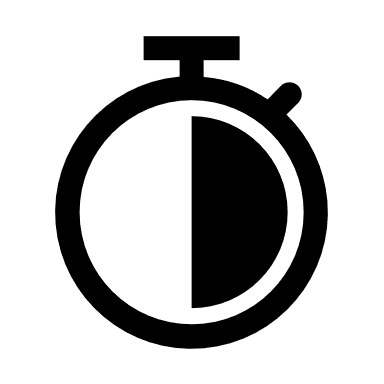 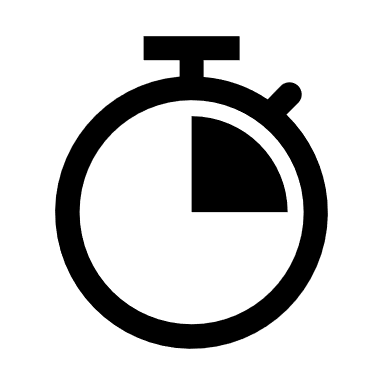 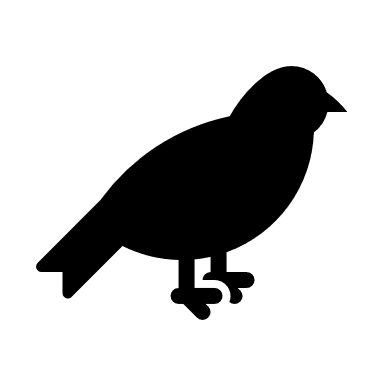 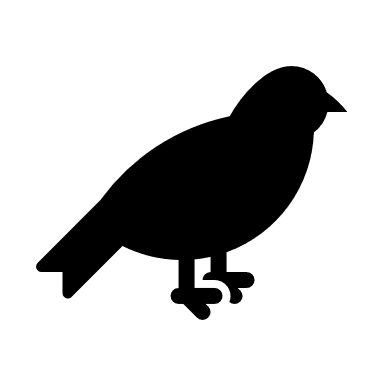 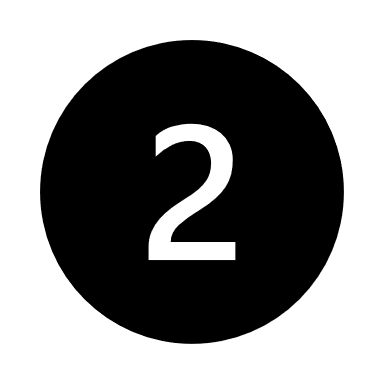 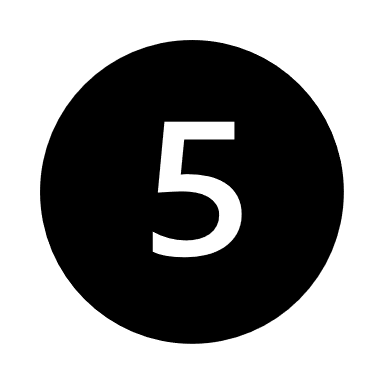 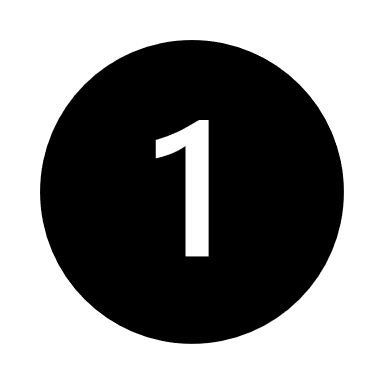 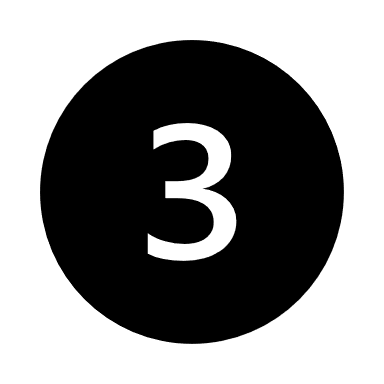 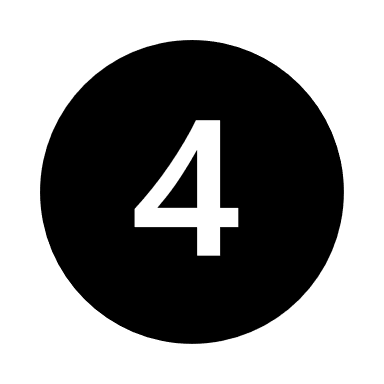 7/10
Athletik - Schnelligkeit
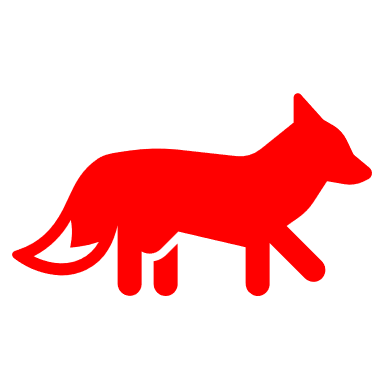 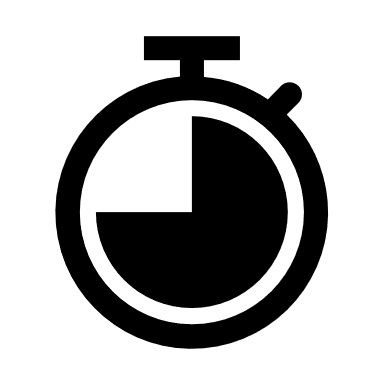 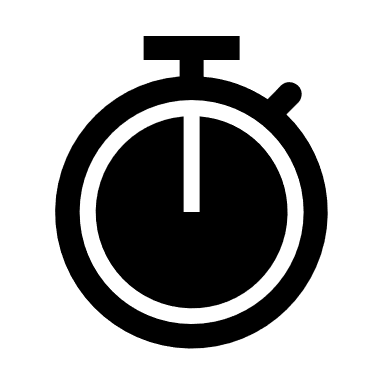 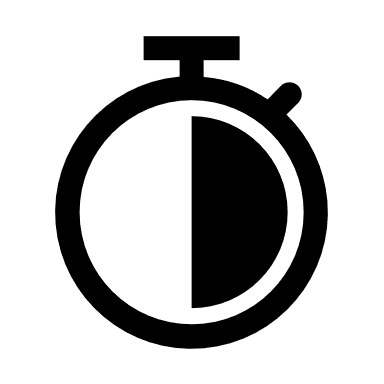 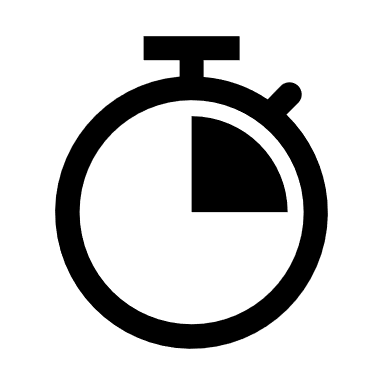 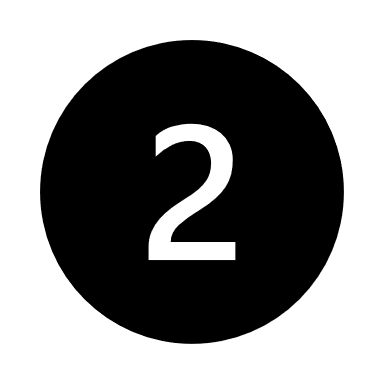 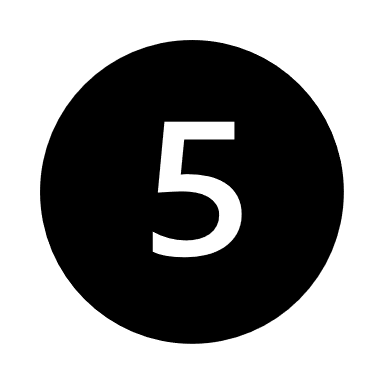 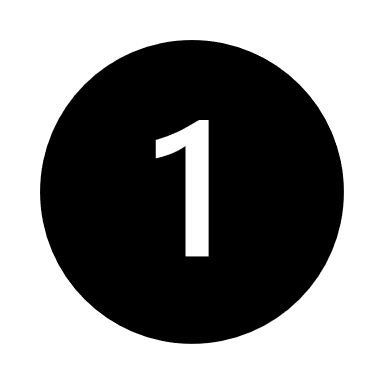 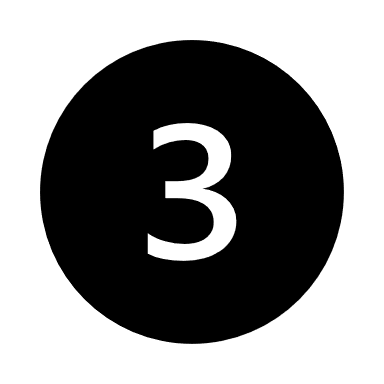 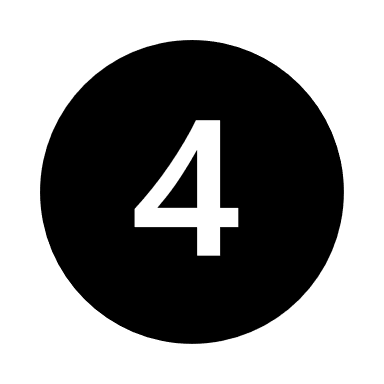 8/10
Athletik - Schnelligkeit
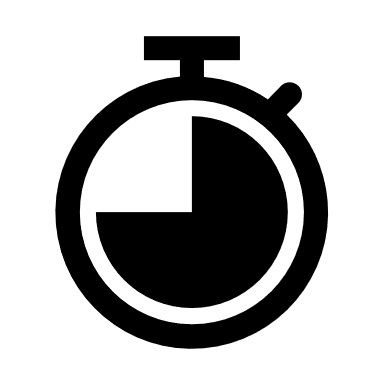 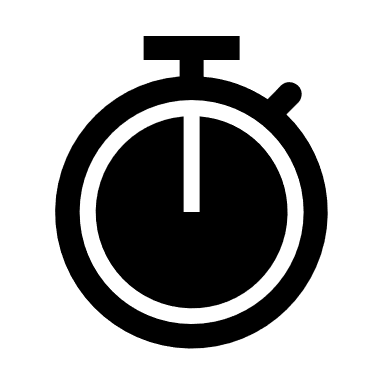 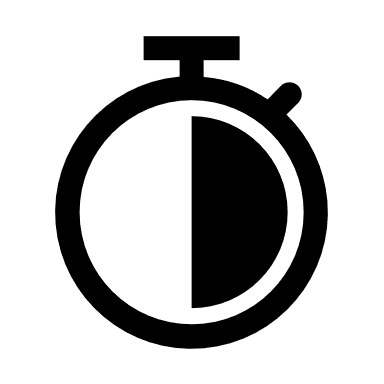 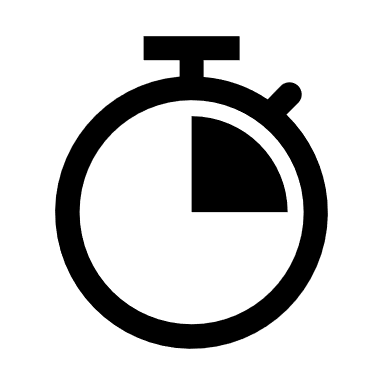 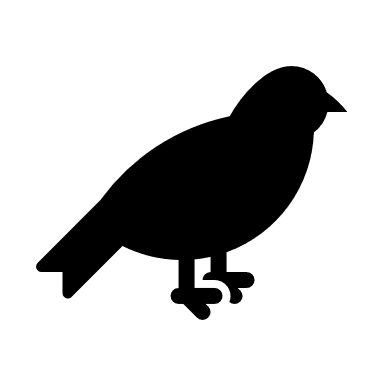 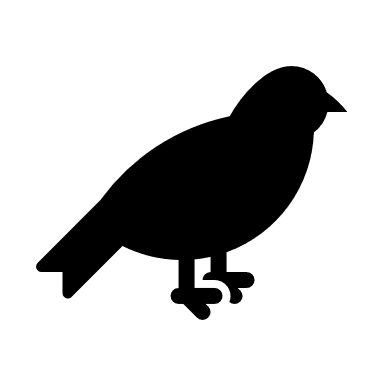 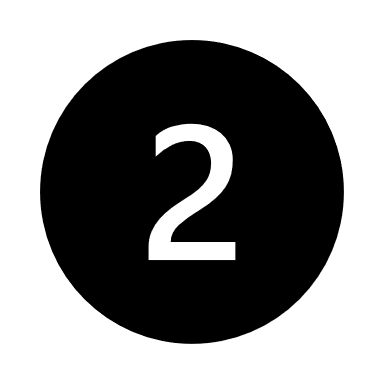 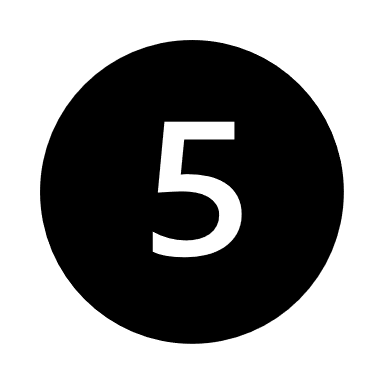 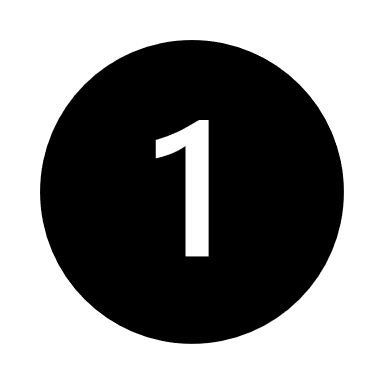 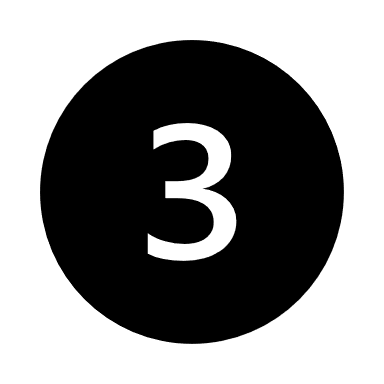 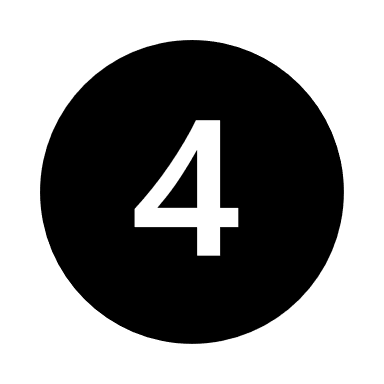 9/10
Athletik - Schnelligkeit
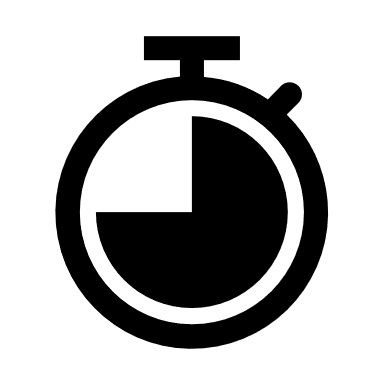 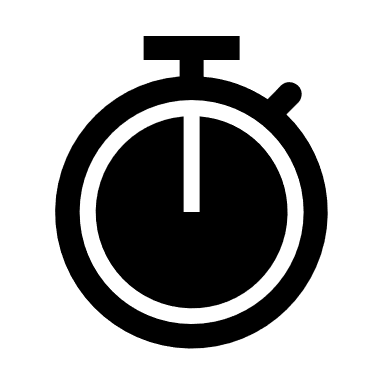 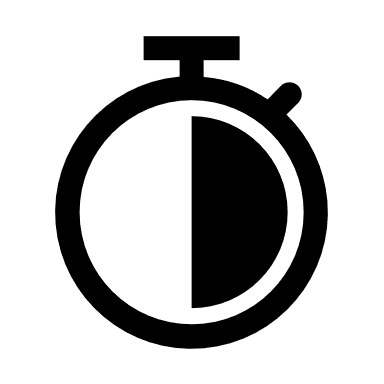 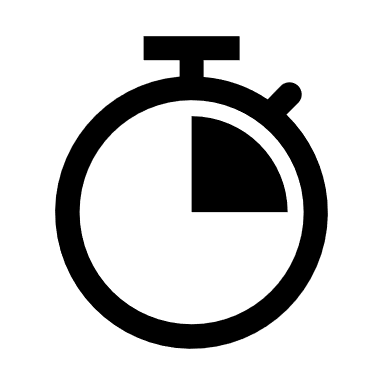 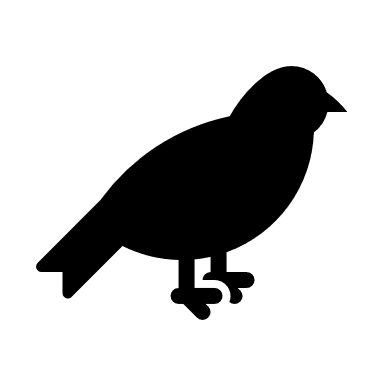 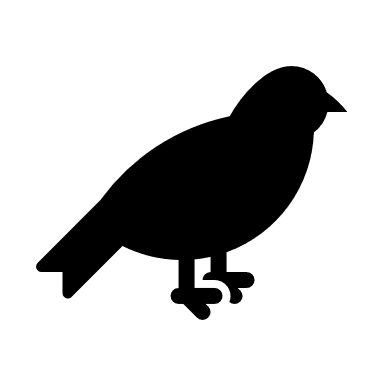 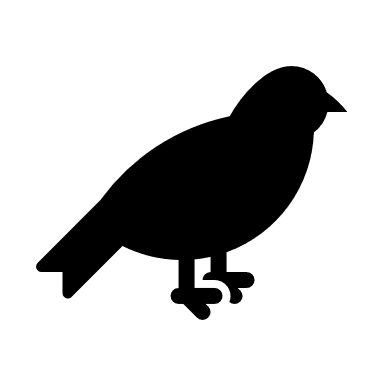 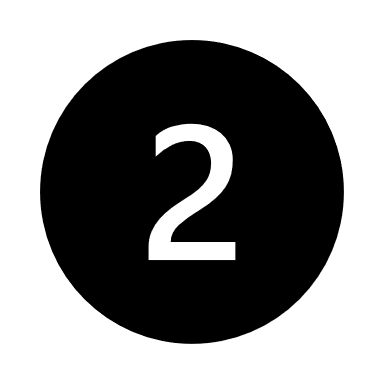 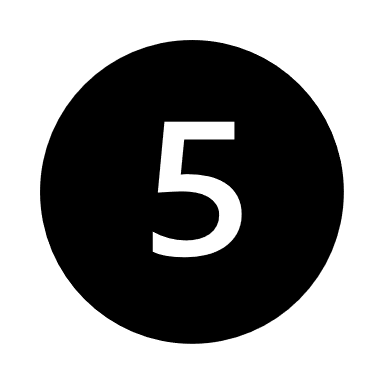 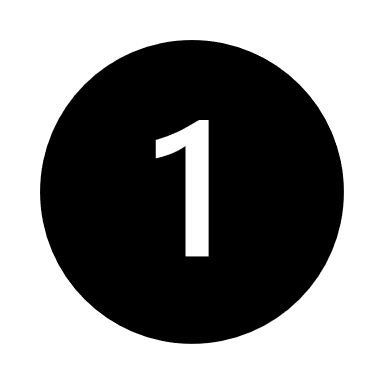 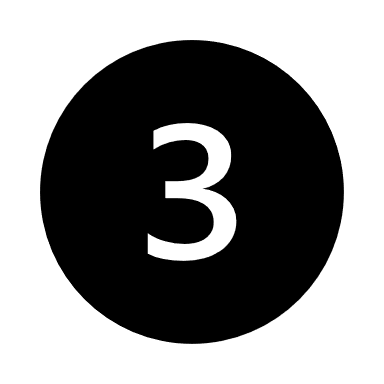 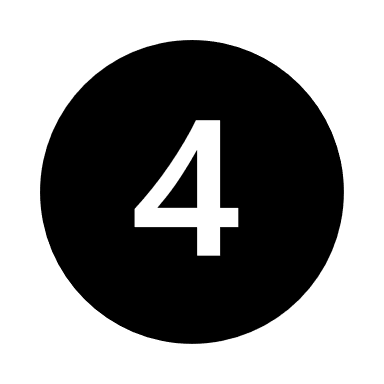 10/10
Bring Sally Up
Bring Sally Up
Musik zum Einfügen:
https://www.youtube.com/watch?v=koMp3ei4xJw
30
29
28
27
26
25
24
23
22
21
20
19
18
17
16
15
14
13
12
11
10
09
08
07
06
05
04
03
02
01
Progressive Muskelentspannung